頭の体操
サイコロの問題
　　　前に転がしたサイコロの目
を考える
GOAL
[Speaker Notes: 問題を読みましょう。]
サイコロを前に転がしながら、一マスずつ移動させると、ＧＯＡＬに着いたときのサイコロの上の面は何になるでしょうか？
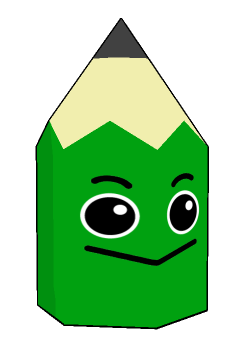 難易度
ポイントは、手前に見えている５と裏側の２の面を除いて考えることです。転がる面だけを考えれば、３、１、○、○の順に転がっていくので、GOALに着くのは？
１マス目
GOAL
サイコロを前に転がしながら、一マスずつ移動させると、ＧＯＡＬに着いたときのサイコロの上の面は何になるでしょうか？
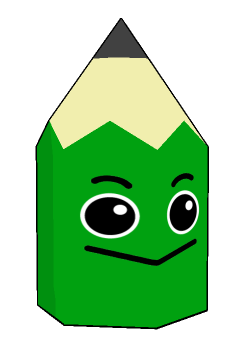 難易度
３、１、４、○の順に転がっていくので、GOALに着くのは？
２マス目
GOAL
サイコロを前に転がしながら、一マスずつ移動させると、ＧＯＡＬに着いたときのサイコロの上の面は何になるでしょうか？
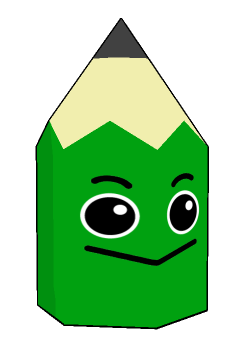 難易度
３、１、４、○の順に転がっていくので、GOALに着くのは？
３マス目
GOAL
サイコロを前に転がしながら、一マスずつ移動させると、ＧＯＡＬに着いたときのサイコロの上の面は何になるでしょうか？
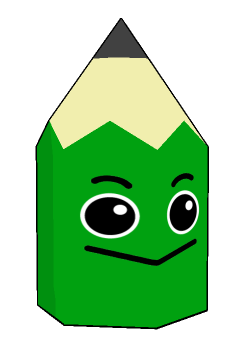 難易度
３、１、４、６の順に転がっていくので、GOALに着くのは？
４マス目
GOAL
サイコロを前に転がしながら、一マスずつ移動させると、ＧＯＡＬに着いたときのサイコロの上の面は何になるでしょうか？
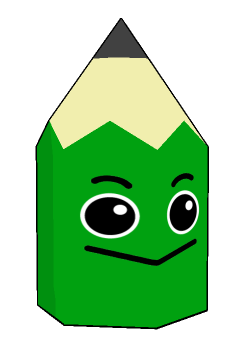 難易度
ポイントは、手前に見えている５と裏側の２の面を除いて考えることです。転がる面だけを考えれば、３、１、４、６の順に転がっていくので、GOALに着くのは３です。上の面が答えなので４になります。
答え　４
５マス目
GOAL
サイコロを前に転がしながら、一マスずつ移動させると、ＧＯＡＬに着いたときのサイコロの上の面は何になるでしょうか？
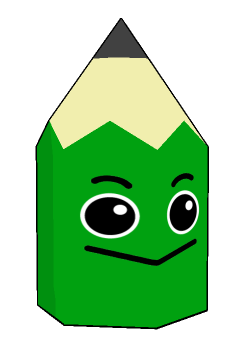 難易度
側面だけを考えて、最初の２マスは、２、４の順に転がっていきます。
左に曲がるときの転がる４つの面を考えれば、ＧＯＡＬにつく面がわかりますね。
GOAL
１マス目
サイコロを前に転がしながら、一マスずつ移動させると、ＧＯＡＬに着いたときのサイコロの上の面は何になるでしょうか？
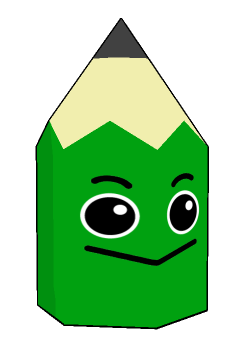 難易度
ここから転がる４つの面は、○、３、１、○の順に転がります。
ＧＯＡＬにつく面は？
GOAL
２マス目
サイコロを前に転がしながら、一マスずつ移動させると、ＧＯＡＬに着いたときのサイコロの上の面は何になるでしょうか？
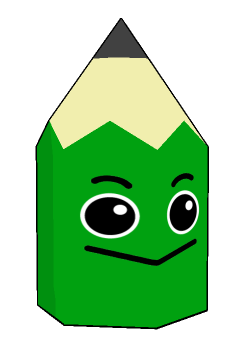 難易度
転がる４つの面は、６、３、１、○の順に転がります。
ＧＯＡＬにつく面は？
GOAL
３マス目
サイコロを前に転がしながら、一マスずつ移動させると、ＧＯＡＬに着いたときのサイコロの上の面は何になるでしょうか？
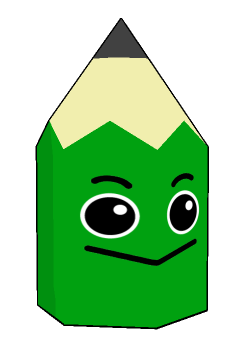 難易度
ころがる４つの面は、６、３、１、４の順に転がります。
ＧＯＡＬにつく面は？
GOAL
４マス目
サイコロを前に転がしながら、一マスずつ移動させると、ＧＯＡＬに着いたときのサイコロの上の面は何になるでしょうか？
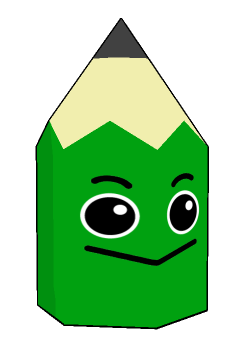 難易度
GOAL
答え　６
ＧＯＡＬにつく面は１なので、上に来る面は６になります。
５マス目